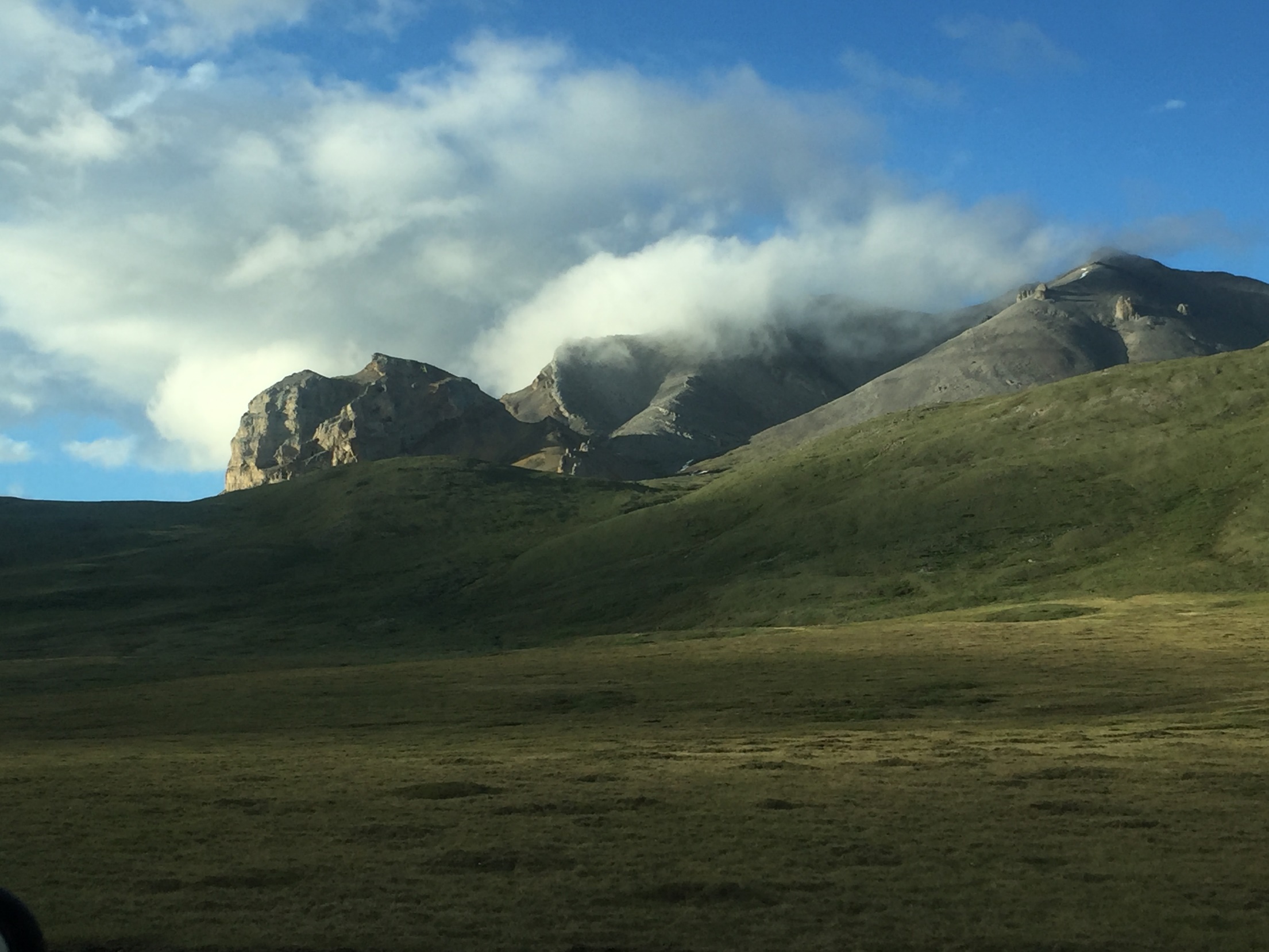 Determining Subsurface Discharge to Streams in an Arctic Basin
Kindra Nicholaides
Jackson School of Geosciences
Climate Change
Arctic Permafrost Map:

16% of landmass
~50% of world’s soil organic carbon
Keeling Curve
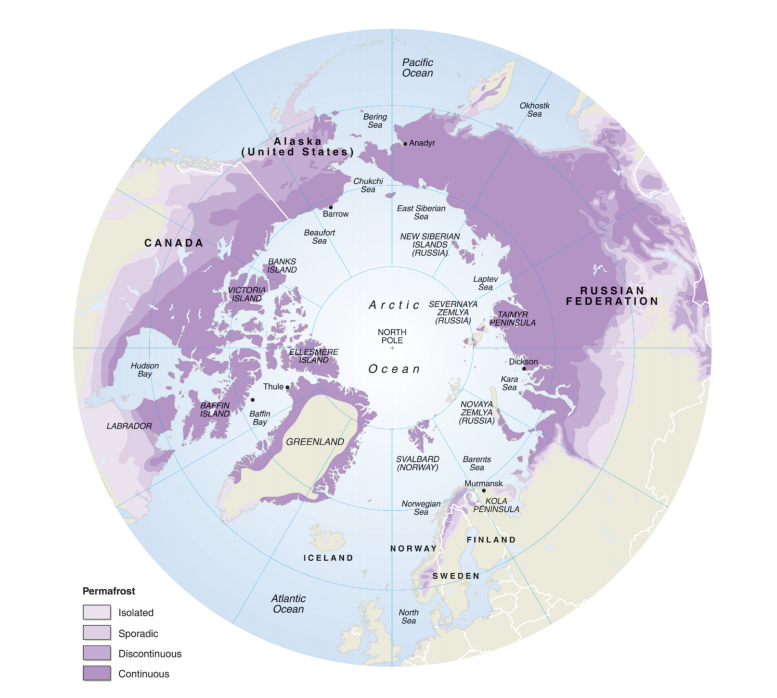 Brown et al. 1998
Active Layer
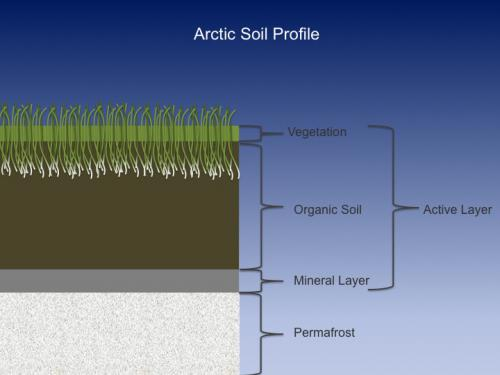 Shallow groundwater aquifer
Thaws in the summer, freezes in the winter
Objective
Use ArcGIS to determine flow rate through the active layer and determine discharge into surface water.
www.polartrec.com
Study Site: Imnavait Creek, North Slope of Alaska68.616°N, 149.318°W
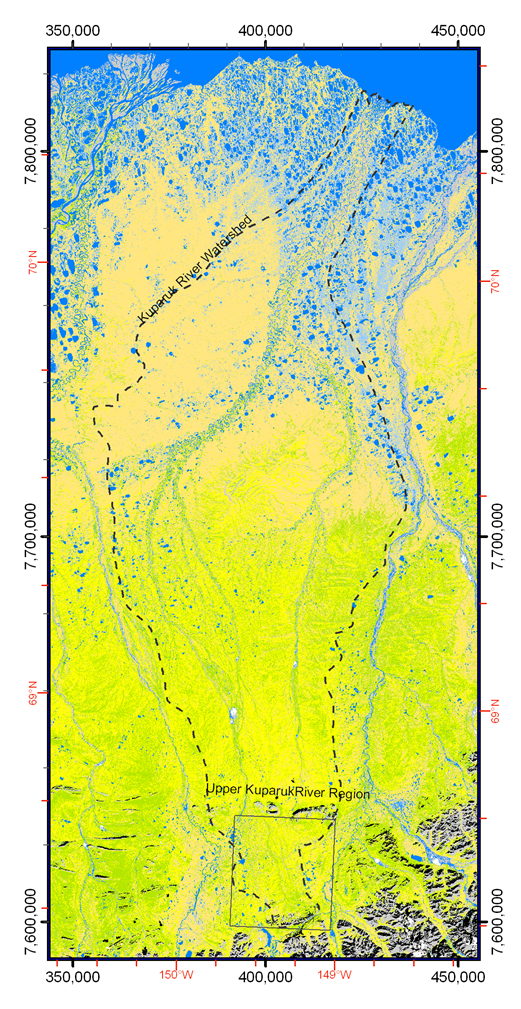 11 August 2015
80 piezometers installed on hillslope normal to stream

Measurements:
Depth to ice table
Depth to water table
GPS coordinates of wells
Distance to Stream

Cores extracted and soil taken to lab to find:
Hydraulic conductivity
Porosity
Wetting/drying curves
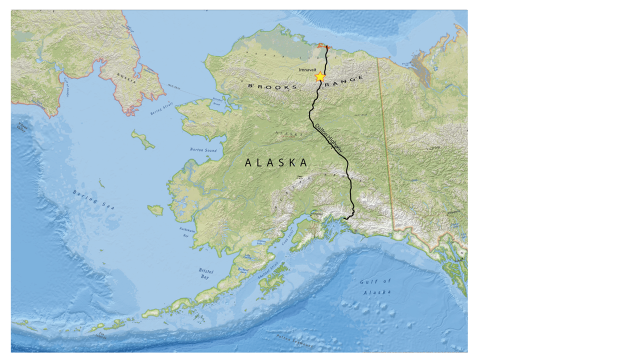 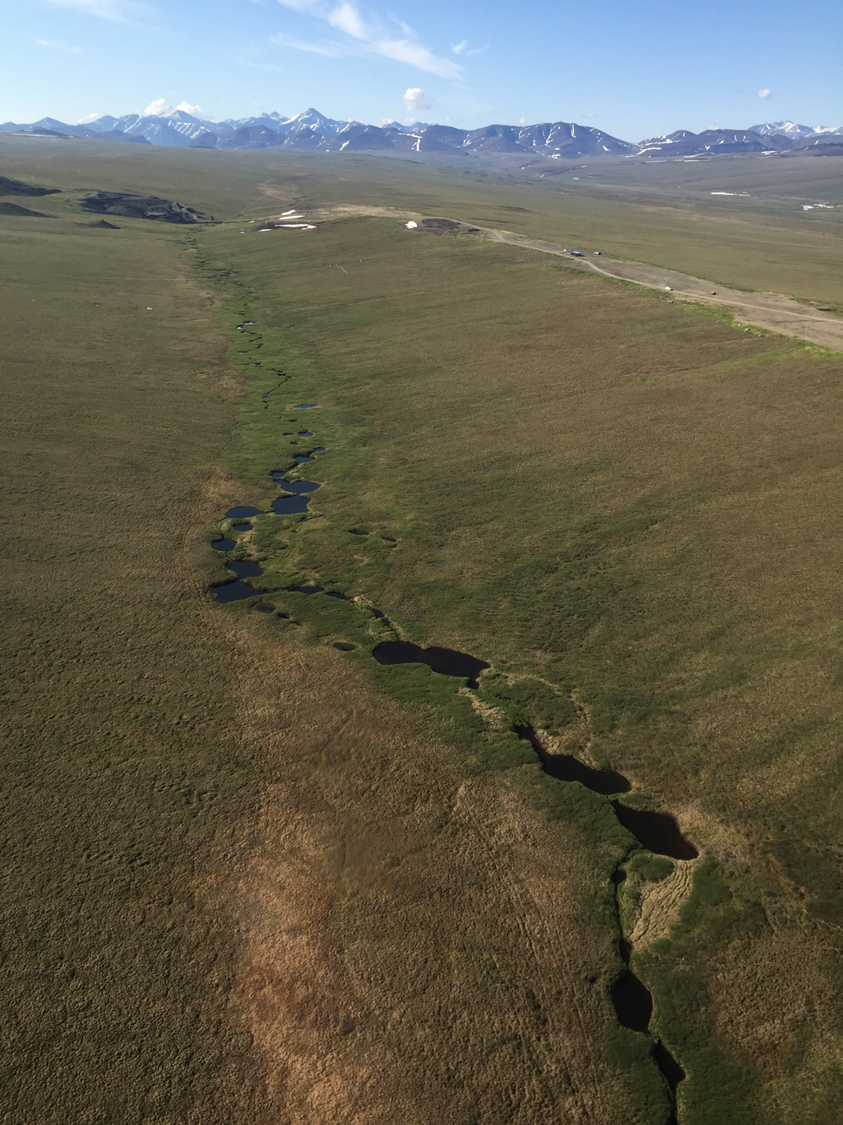 www.ArcticAtlas.org
LTER site
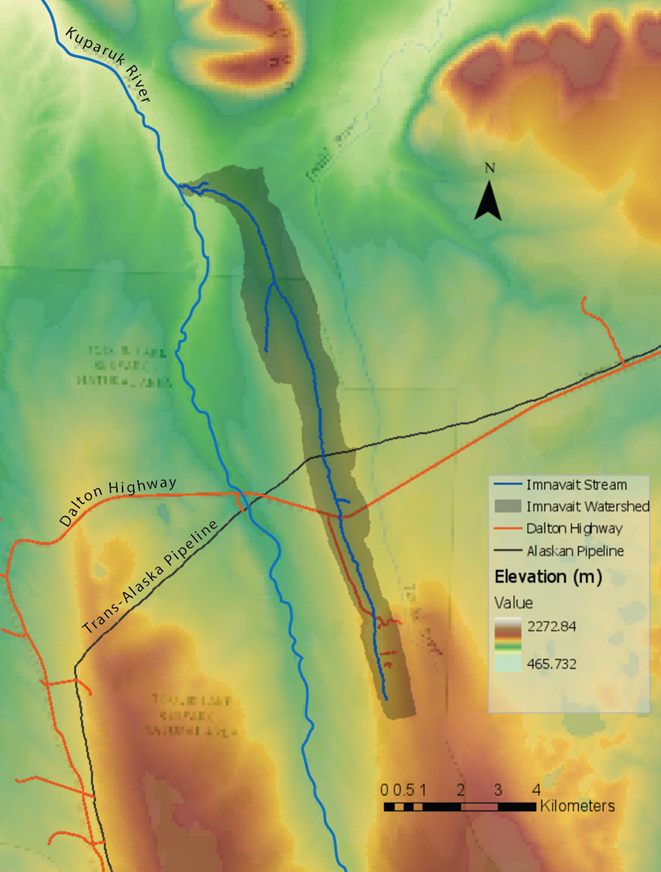 DEM processing
5m resolution DEM from Polar Geospatial Center at University of Michigan

Imported XY data for wells
Delineated watershed and stream
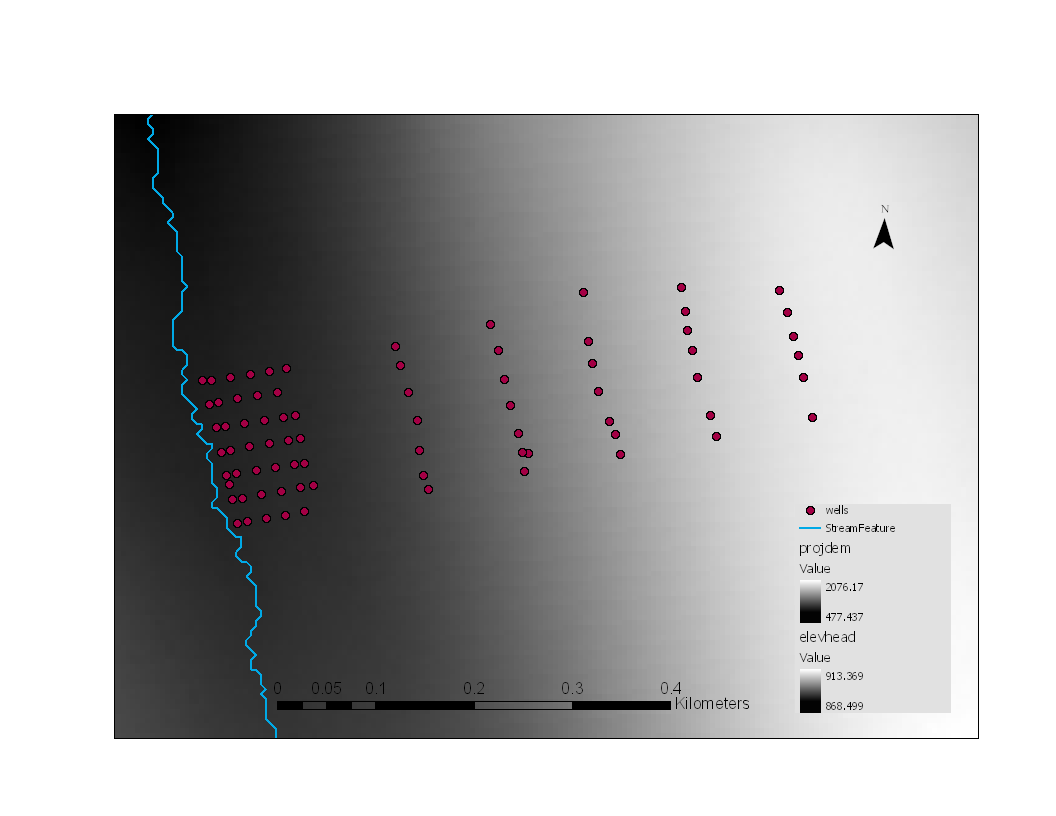 Darcy Velocity tool
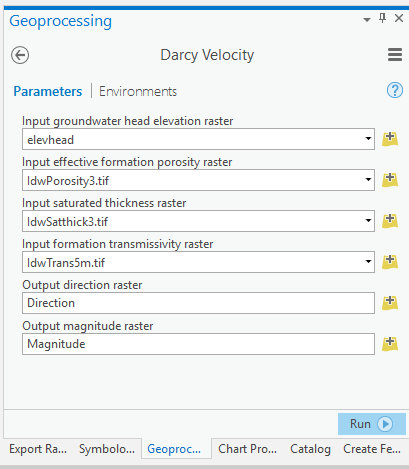 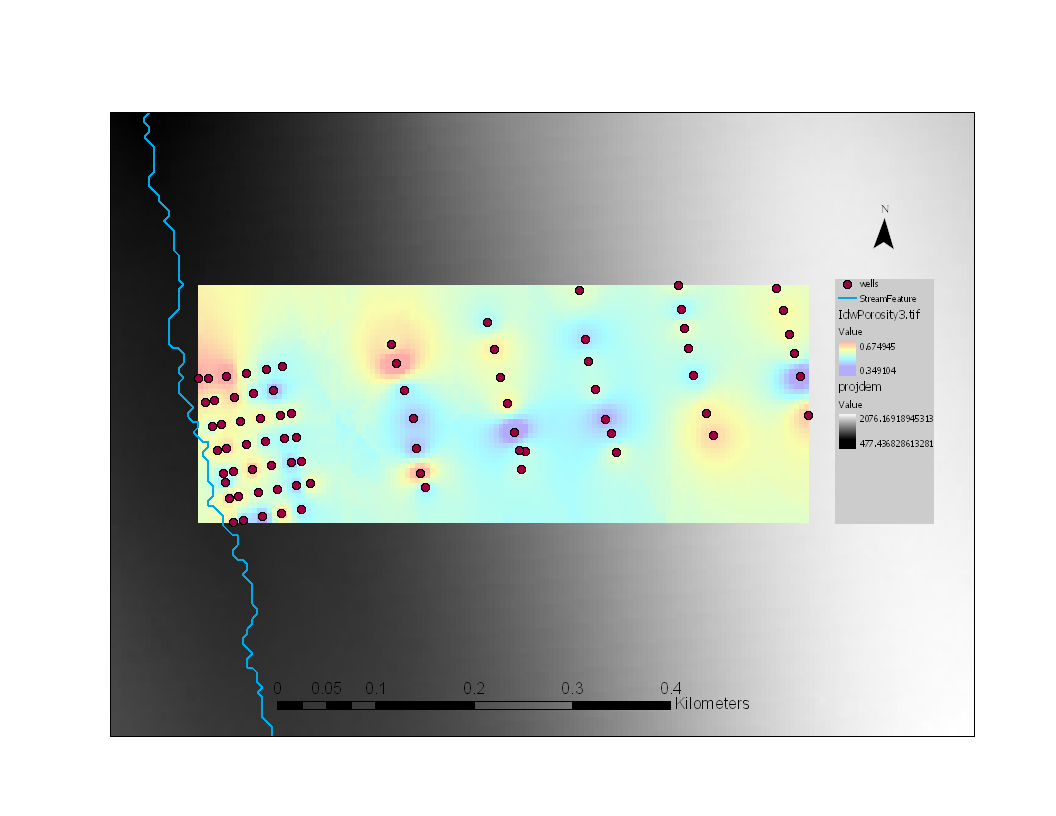 Interpolation
Porosity







Transmissivity






Saturated Thickness
Inverse distance weighting to create hillslope rasters:
Porosity
Transmissivity 
Saturated Thickness

DEM - Depth to water Raster = Hydraulic head
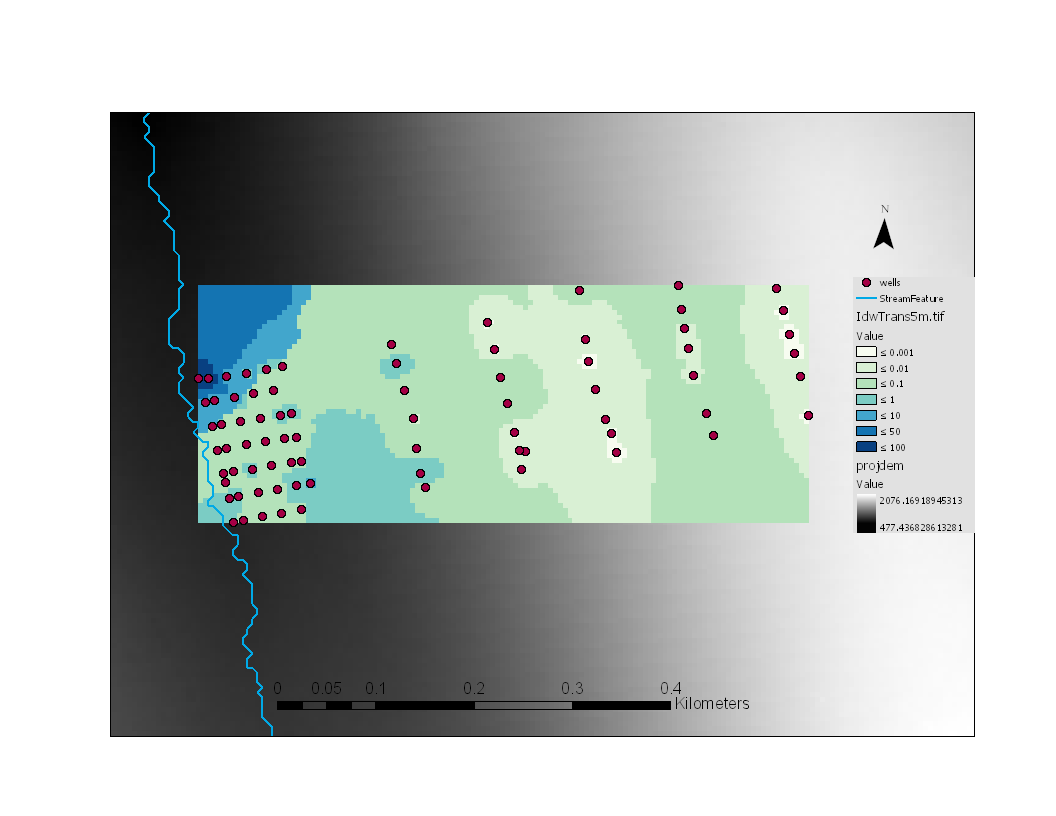 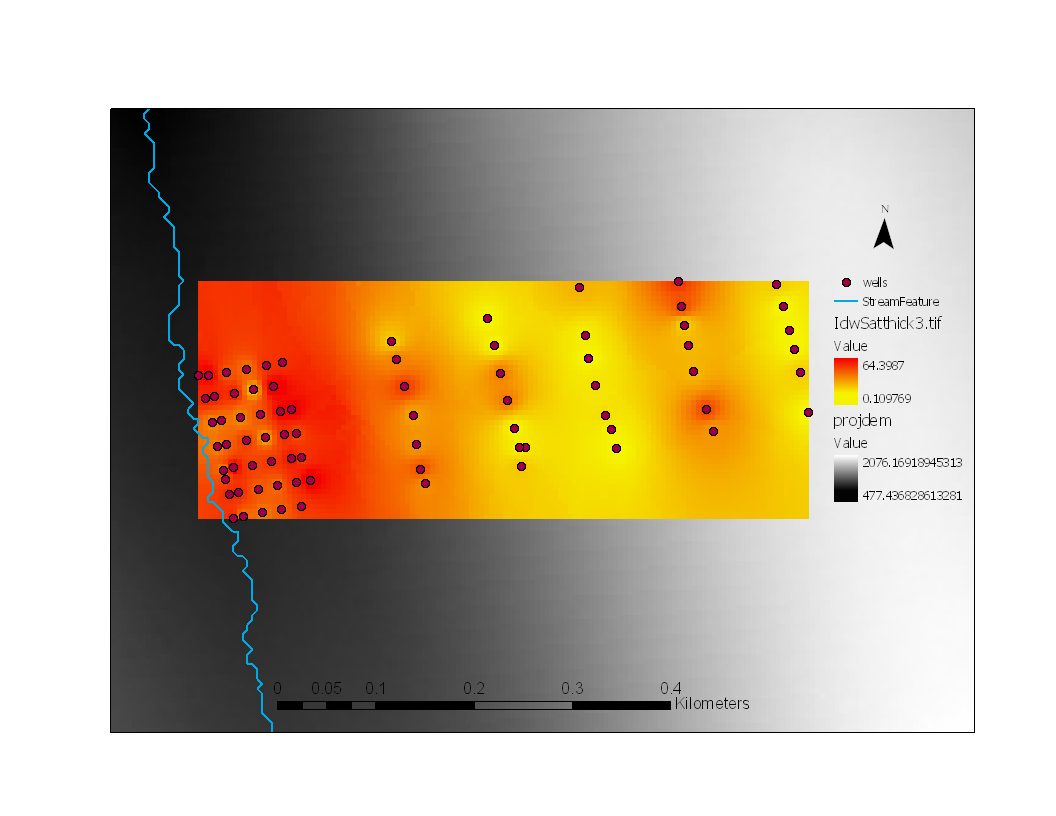 Result of Darcy tool and some Raster Calculations
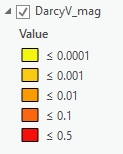 Next Steps
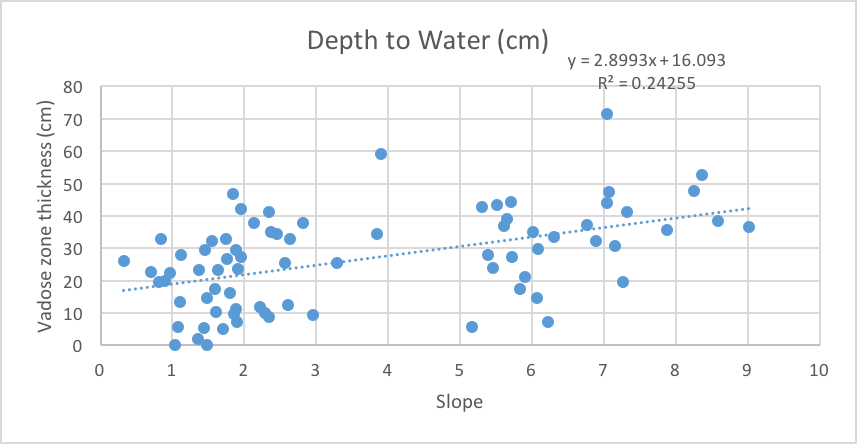 Upscale to entire Imnavait Basin
Interpolate values based on slope raster
Compare to Hydrograph to see if discharge is reasonable
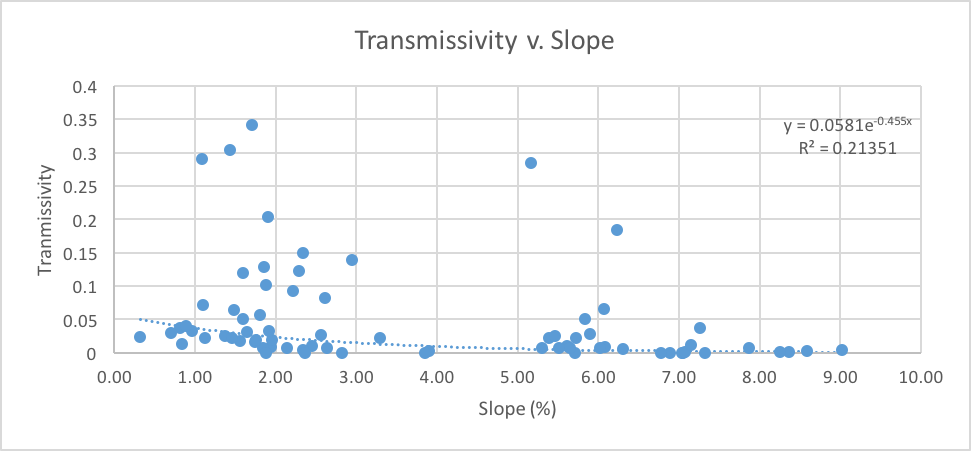 Questions?